ARM Instructions B
APP2
Figure appb-u01
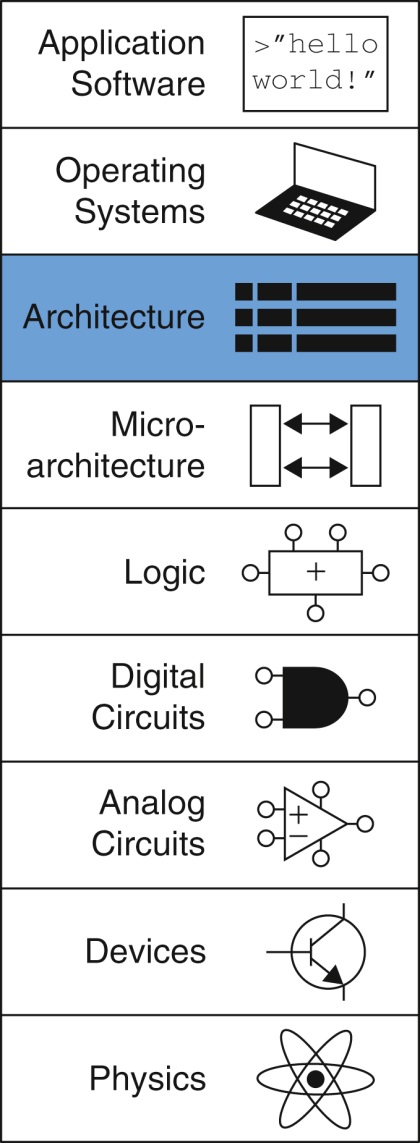 Copyright © 2016 Elsevier Ltd. All rights reserved.
Figure B.1 Data-processing instruction encodings
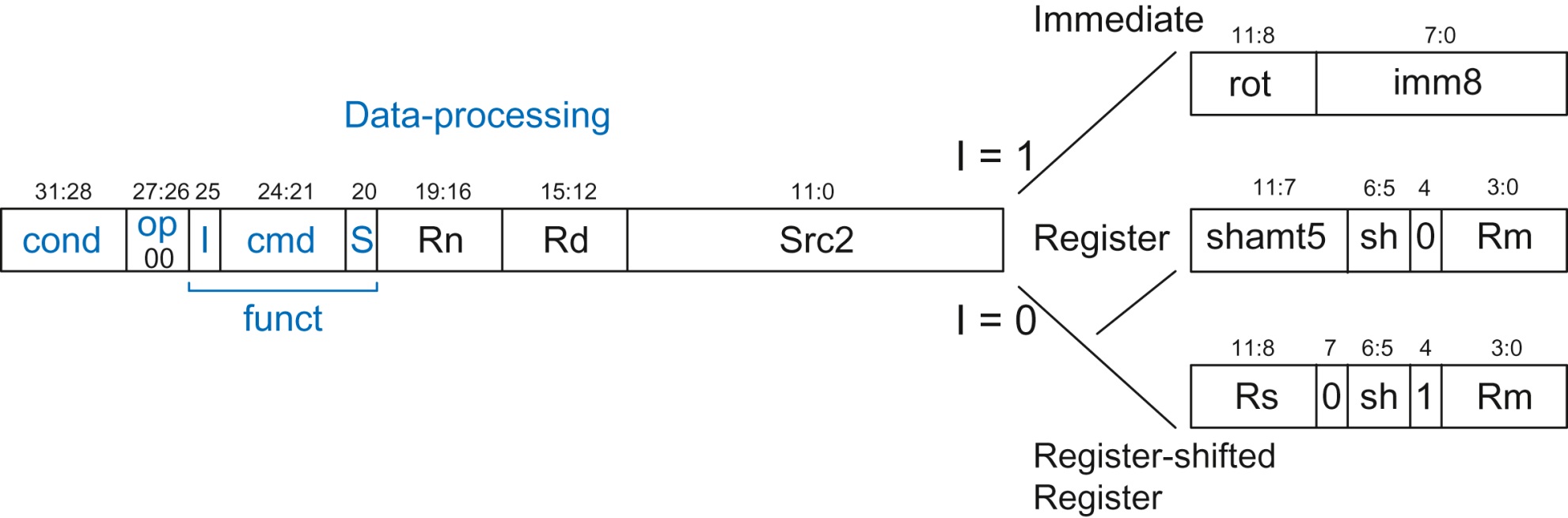 Copyright © 2016 Elsevier Ltd. All rights reserved.
Figure B.2 Multiply instruction encoding
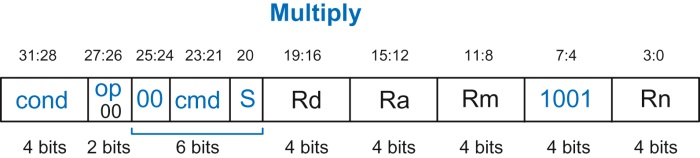 Copyright © 2016 Elsevier Ltd. All rights reserved.
Figure B.3 Memory instruction encodings
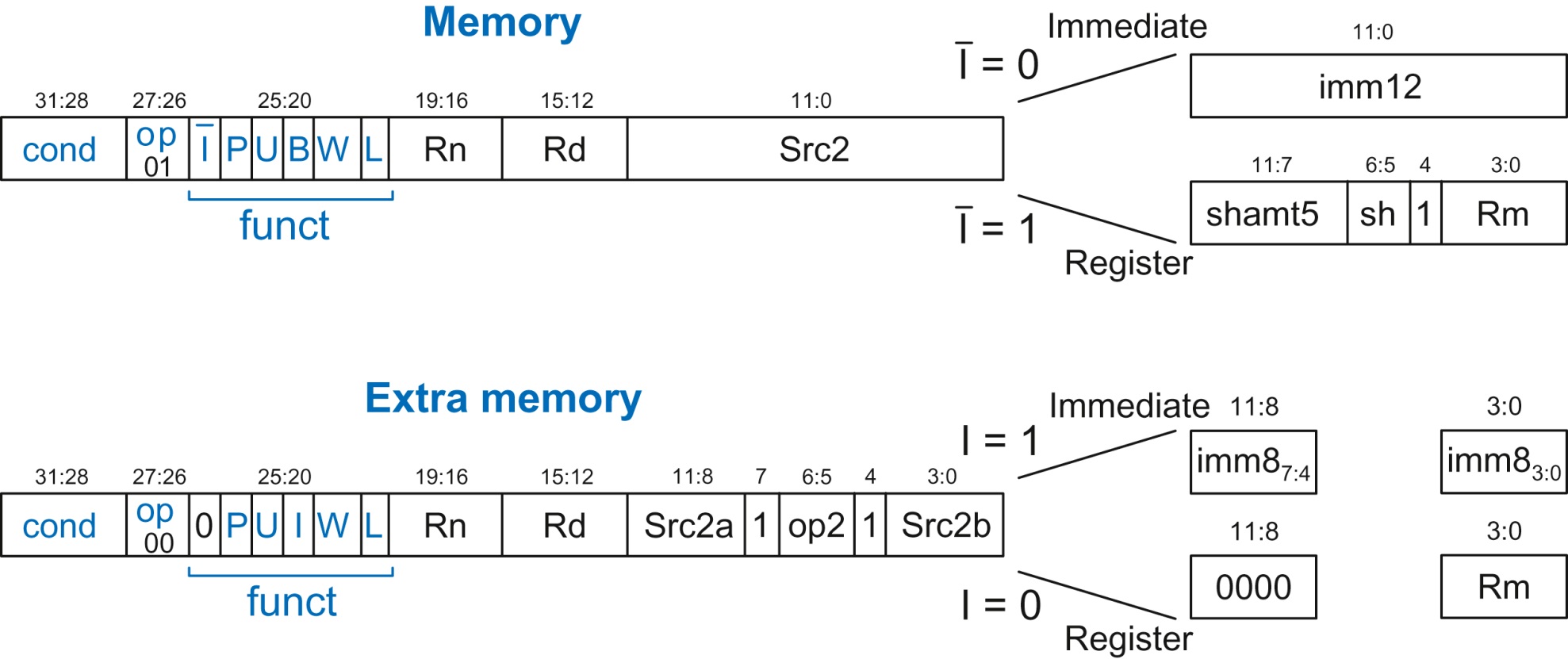 Copyright © 2016 Elsevier Ltd. All rights reserved.
Figure B.4 Branch instruction encoding
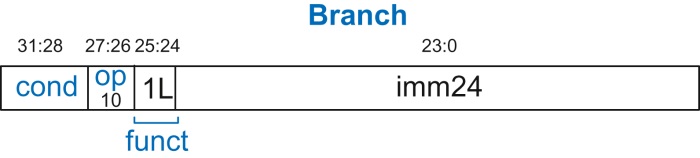 Copyright © 2016 Elsevier Ltd. All rights reserved.